MOTIVASI ATLET KELOMPOK ANAK USIA 10 TAHUN SAMPAI DENGAN 12 TAHUN DALAM MENGIKUTI LATIHAN EKSTRAKURIKULER TAEKWONDO DI SEKOLAH MENENGAH PERTAMA NEGERI 165 JAKARTA TIMUR
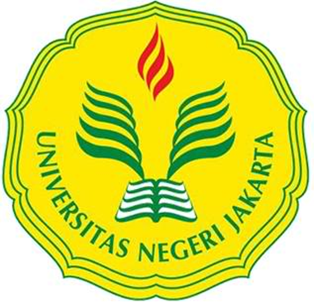 Rizky Novizar Budi S
      6315092739
       Dosen Pembmbing I
         Dr. Fahmy Fachrezzy,M.Pd
	Dosen Pembimbing II
      Ari Subarkah,M.Pd
BAB IPENDAHULUAN
Latar Belakang Masalah
Klub Taekwondo SMPN 165 memiliki anak didik yang besar dan cukup berprestasi, namun pada akhir-akhir ini banyak anak didik yang minatnya untuk melakukan latihan taekwondo menurun.Sehingga perlu diketahui bagaimana motivasi anak tersebut dalam mengikuti latihan taekwondo di klub SMPN 165 agar dapat dibina dengan baik dan mampu mencapai prestasi di olahraga Taekwondo.
Setiap manusia membutuhkan motivasi dalam hidupnya meskipun jenis dan tingkatanya tidak sama. Tanpa adanya motivasi tentu manusia tidak akan berbuat apa-apa, karena motivasilah yang menggerakan tingkah laku manusia. Motivasi merupakan dorongan pada diri manusia untuk mencapai apa yang di inginkannya. Motivasi latihan olahraga tidak selalu karena prestasi, orang berolahraga dapat karena alasan kesehatan, penyembuhan, menjaga kondisi tubuh agar tetap sehat, begitupun dengan anak usia 10 sampai dengan 12 tahun, diperlukan adanya motivasi baik dari dalam maupun dari luar dirinya yang mendorong mereka untuk mengikuti latihan taekwondo di SMPN 165.
Berdasarkan uraian di atas, maka penelitian terdorong untuk meneliti lebih jauh mengenai aspek motivasi apa yang lebih besar pada atlet kelompok anak usia 10 tahun sampai dengan 12 tahun dalam mengikuti latihan di klub SMPN 165 di tinjau dari aspek rekreasi, aspek kebugaran jasmani, dan aspek prestasi
Identifikasi Masalah
Berdasarkan latar belakang masalah di atas, peneliti mengidentifikasi masalah sebagai berikut :
Bagaimana motivasi dapat menjadi pendorong atlet kelompok anak usia 10 sampai dengan 12 tahun di Sekolah Menengah Pertama Negeri 165 dalam mengikuti latihan?
Apakah motivasi berpengaruh terhadap latihan atlet kelompok anak usia 10 sampai dengan 12 tahun di Sekolah Menegah Pertama 165?
Apa yang membuat anak semangat dalam mengikuti latihan di Sekolah Menengah Pertama Negeri 165?
Aspek motivasi apa yang lebih besar pada anak usia 10 tahun sampai dengan 12 tahun dalam mengikuti latihan di klub Taekwondo Sekolah Menengah Pertama Negeri 165 ditinjau dari aspek rekreasi, aspek kebugaran jasmani, dan aspek prestasi?
Pembatasan Masalah
Berdasarkan identifikasi masalah di atas, maka peneliti membatasi masalahnya tentang motivasi atlet kelompok umur usia 10 sampai dengan 12 tahun dalam mengikuti latihan klub taekowndo Sekolah Menengah Pertama 165 Jakarta.
Perumusan Masalah
Berdasarkan latar belakang masalah, indetifikasi masalah dan pembatasan masalah dalam penelitian ini, maka obyek penyusunaanya dapat dirumuskan sebagai berikut: Aspek motivasi apa yang lebih besar pada anak usia 10 tahun sampai dengan 12 tahun dalam mengikuti latihan di klub Sekolah Menengah Pertama Negeri 165 di tinjau dari aspek rekreasi, aspek kebugaran jasmani, dan aspek penelitian?
Kegunaan Penelitian
Hasil penelitian ini diharapkan dapat bermanfaat bagi para pembaca khususnya:
Untuk mengetahui aspek motivasi apa yang lebih besar pada anak usia 10 sampai dengan 12 tahun dalam mengikuti latihan Taekwondo di Sekolah Menegah Pertama Negeri 165 Jakarta.
Memberikan informasi kepada Klub Taekwondo di Sekolah Menengah Pertama Negeri 165 Jakarta, khususnya pelatih serta pengurus mengenai motivasi yang terdiri dari tiga aspek yaitu aspek rekreasi, aspek kebugaraan jasmani dan aspek prestasi kelompok umur usia 10 sampai 12 tahun klub Taekwondo di Sekolah  Menengah Pertama 165 Jakarta dari klub lain yang berada di Jakarta?
informasi yang bermanfaat bagi Pembina atau pelatih untuk menyusun program latihan yang sesuai dengan kondisi kelompok umur anak tersebut.
Dari informasi yang diperoleh di atas dapat ditindak lanjuti dengan menyusun strategi yang di pandang perlu dalam mencapai tujuan yang diinginkan sehingga diperoleh hasil yang maksimal
BAB IIKERANGKA TEORITIK
Definisi Persepsi
Menurut Robert. N singer yang di kutip oleh Singgih D. Gunarsa motivasi adalah dorongan untuk mencapai tujuan, dorongan dari dalam terhadap aktivitas tujuan untuk bertingkah laku.
	Menurut pendapat Mc.Donald seperti dikutip oleh Wasty Soemanto menyatakan bahwa motivasi adalah perubahan tenaga di dalam diri atau pribadi seseorang yang ditandai oleh dorongan efektif dan reaksi-reaksi dalam usahanya mencapai tujuan.
	
	Menurut M. Sajoto tujuan kegiatan olahraga adalah :
Mereka yang melakukan kegiataan olahraga rekreasi yaitu mereka yang melakukan olahraga hanya untuk mengisi waktu luang, mereka melakukan olahraga dengan kegembiraan.
Mereka melakukan kegiatan olahraga untuk tujuan pendidikan. Seperti olahraga di sekolah yang dibina oleh para guru adalah formal dengan tujuan jelas yaitu mencapai sarana dan prasaraja nasional melalui kegiatan olahraga.
Mereka yang melakukan kegiatan olahraga untuk mencapai tingkat kesegaraan jasmani tertentu.
mereka yang melakukan kegiatan olahraga untuk mencapai prestasi sebagai sarana terakhir.
Definisi Persepsi
Kesimpulan
persepsi merupakan stimulus rangsang sensorik yang didahului dari indera dan dikirim ke otak manusia secara sadar maupun tidak sadar. Persepsi bersifat subjektif tergantung dari pandangan seseorang terhadap suatu objek tertentu. Sehingga persepsi relatif dipengaruhi oleh faktor yang berasal dari dalam diri yang dikeluarkan dengan pemikiran-pemikiran tersendiri dari seseorang.
Aspek-aspek
Rekreasi
Kebugaran Jasmani
Prestasi
BAB IIIMETODOLOGI PENELITIAN
Tujuan Penelitian
	Penelitian ini bertujuan untuk mengetahui aspek motivasi apa yang lebih besar pada atlet kelompok anak usia 10 tahun sampai dengan 12 tahun dalam mengikuti latihan di klub Sekolah Menengah Pertama Negeri 165 Jakarta ditinjau dari aspek rekreasi, aspek kebugaran jasmani, dan aspek prestasi.

Waktu dan Tempat Penelitian 
	Penelitian dilakukan di salah satu sekolah yaitu Sekolah Menengah Pertama Negeri 165 Jakarta dan waktu penelitian dilaksanakan selama 2 bulan yaitu mulai bulan mulai bulan Mei 2016 sampai Juni 2016.
Metode Penelitian

Metode yang digunakan dalam penelitian ini adalah metode deskritif dengan teknik survey

Populasi dan Sampling

Populasi adalah atlet yang bergabung dan mengikuti kegiatan latihan pada Esktrakurikuler Taekwondo di Sekolah Menengah Pertama Negeri 165 Jakarta kelompok usia 10 sampai 12 tahun berjumlah 20 orang.
dengan menggunakan “SKALA LIKERT” pemberian nilai jawaban pada setiap pernyataan atau butir-butir angket antara lain:
SS	: Sangat Setuju		= 5
S		: Setuju				= 4
R	: Ragu-ragu			= 3
TS	: Tidak Setuju		= 2
STS	: Sangat Tidak Setuju	= 1
Kisi-kisi Instrumen uji Coba
BAB IVHASIL PENELITIAN DAN PEMBAHASAN
Deskripsi data berdasarkan setiap butir pertanyaan
Interpretasi hasil analisis data setiap butir pertanyaan di peroleh dengan menghitung jumlah skor tiap butir pertanyaan dibagi jumlah responden, kemudian dikalikan 100% atau dengan rumus Xs        100% dengan hasil
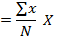 kesimpulan
Motivasi latihan kelompok anak usia 10 sampai dengan 12 tahun dalam mengikuti ekstrakulikuler di Sekolah Menengah Pertama Negeri 165 Jakarta di tinjau dari aspek rekreasi sebesar 33%, aspek kebugaran jasmani sebesar 26%, dan aspek prestasi sebesar 41%. Sehingga motivasi kelompok anak usia 10 sampai dengan 12 tahun dalam mengikuti ekstrakulikuler di Sekolah Menengah Pertama Negeri 165 Jakarta yang paling besar adalah aspek prestasi diikuti aspek rekreasi dan aspek kebugaran jasmani.
Saran
Setelah mengikuti prosentase dari motivasi 10 sampai dengan 12 tahun dalam mengikuti ekstrakulikuler di Sekolah Menengah Pertama Negeri 165 Jakarta, maka dapat disimpulkan :

Anggota klub ekstrakulikuler Taekwondo di Sekolah Menengah Negeri 165 Jakarta ingin berprestasi perlu meningkatkan teknik dan harus memiliki kebugaran jasmani yang baik.
Klub ekstrakulikuler Taekwondo di Sekolah Menengah Negeri 165 Jakarta mampu menghasilkan lebih banyak atlet yang berprestasi.
Pelatih hendaknya selalu meningkatkan keterampilan dari kemampuan demi termotivasinya para atlet untuk selalu mengikuti latihan.
Klub ekstrakulikuler Taekwondo di Sekolah Menengah Negeri 165 Jakarta bisa menjadi tempatt untuk mrnyalurkan bakat, hobi dan tempat pengisian waktu luang.
Terima kasih